¿QUÈ ES UN ESQUEMA?
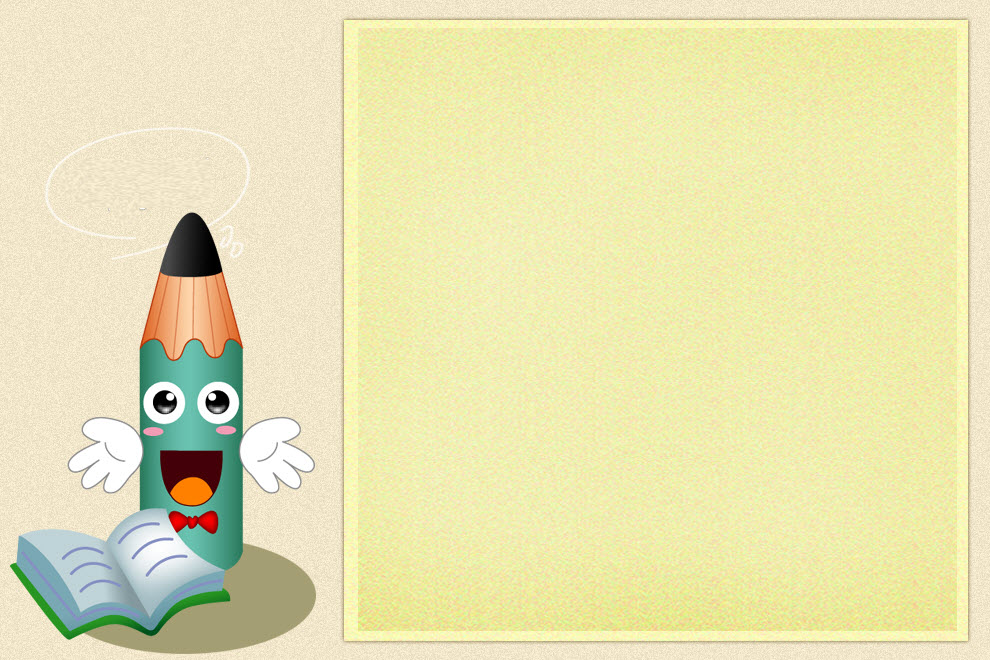 Noveno: no sabe
SEPTIMO:  forma de organizar
 ideas principales y toda la información
Es como un borrador, es un resumen
Nos sirve para cualquier tema
Forma para entender más el tema
Dècimo: ayuda a organizar ideas
Sirve para entender mejor las ideas principales
 y el desarrollo de un tema
Especifica lo màs importante
¿QUÈ ES UN ESQUEMA?
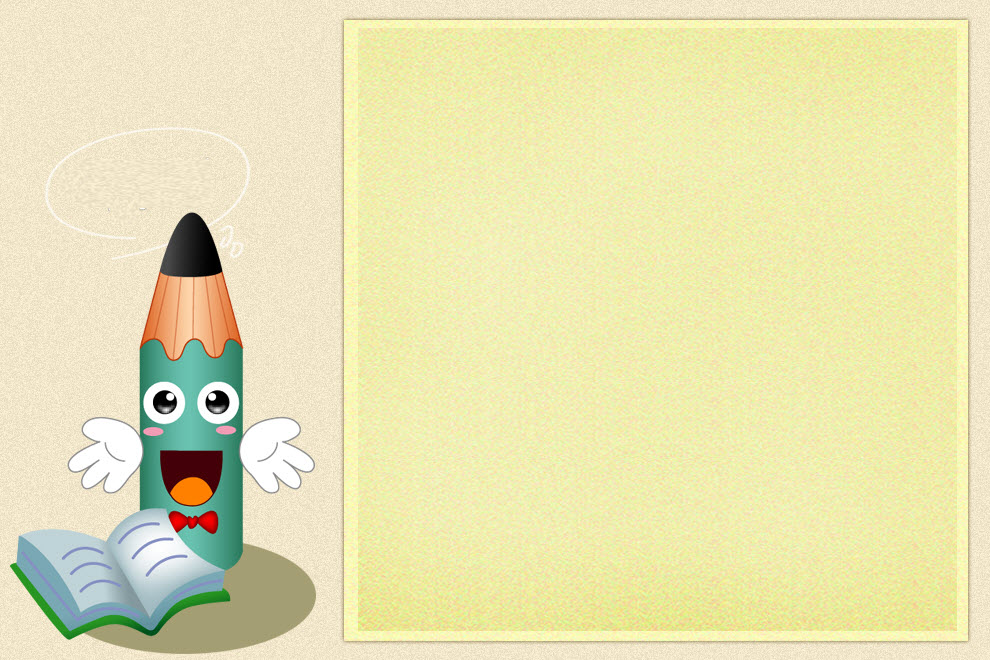 Undécimo: donde se colocan las ideas principales para el ensayo, se hace en 4 partes, tema, argumentos, tesis, conclusión 
Se puede hacer gráficamente,se investiga  y se organizan por partes .
Resume una parte lógica y estructural del texto, ideas principales
¿QUÈ ES UN ESQUEMA?
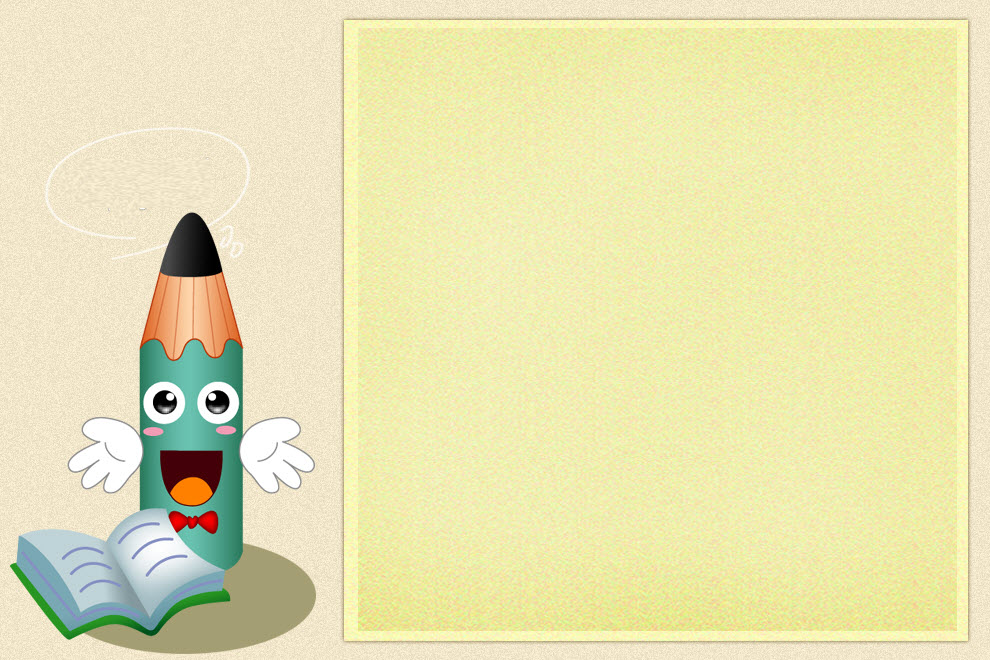 Sexto uno: es donde se divide una informacion en ideas principales
Y se comienza con numeros romanos y mayusculas y abecedario con mayusculas o numeros romanos, letra minusculas

Sexto dos: como un mapa mental/conceptual, que nos ayuda a organizar las ideas, nos sirve como una guìa para  entender un tema y asi aprender màs, y  hacer una conclusion y saber el orden de las ideas.
¿POR QUÈ REALIZAR UN ESQUEMA  ANTES DE EMPEZAR A ESCRIBIR?
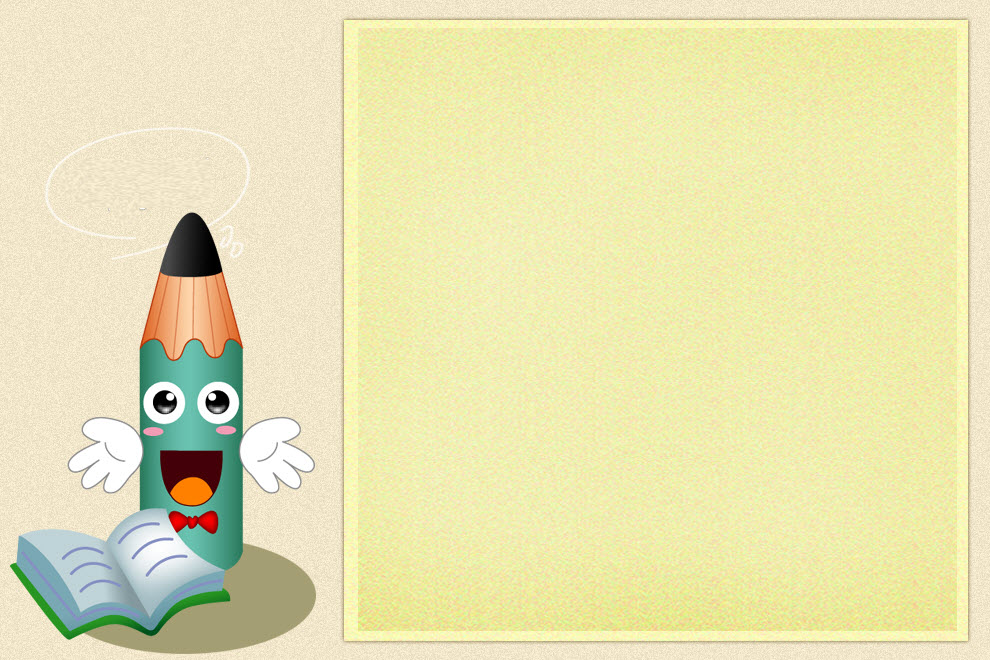 Noveno
Dar claridad 
Sintetizar el tema
Organizar ideas

Septimo: hay que hacer un borrador 
Hay que investigar para profundizar sobre el tema y explicar el por què
Dar claridad en las ideas, 
Ordenar los puntos  a tratar
¿POR QUÈ REALIZAR UN ESQUEMA  ANTES DE EMPEZAR A ESCRIBIR?
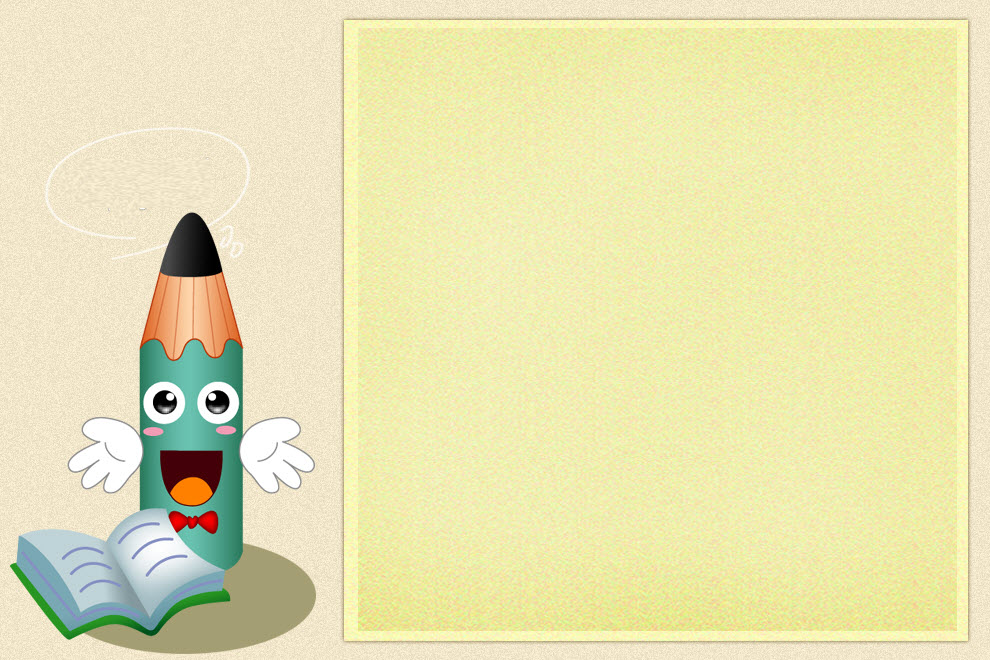 Sexto uno: analizar , escoger el tema, saber dividir cual va primero y cual va despues, escoger otros temas que salgan de eso, para visualizar que se va a escribir

Sexto dos: para organizarlas ideas, para estructurar, para saber que escribir y que no, para saber que va en el inicio, que va en el medio , y que en el final
¿POR QUÈ REALIZAR UN ESQUEMA  ANTES DE EMPEZAR A ESCRIBIR?
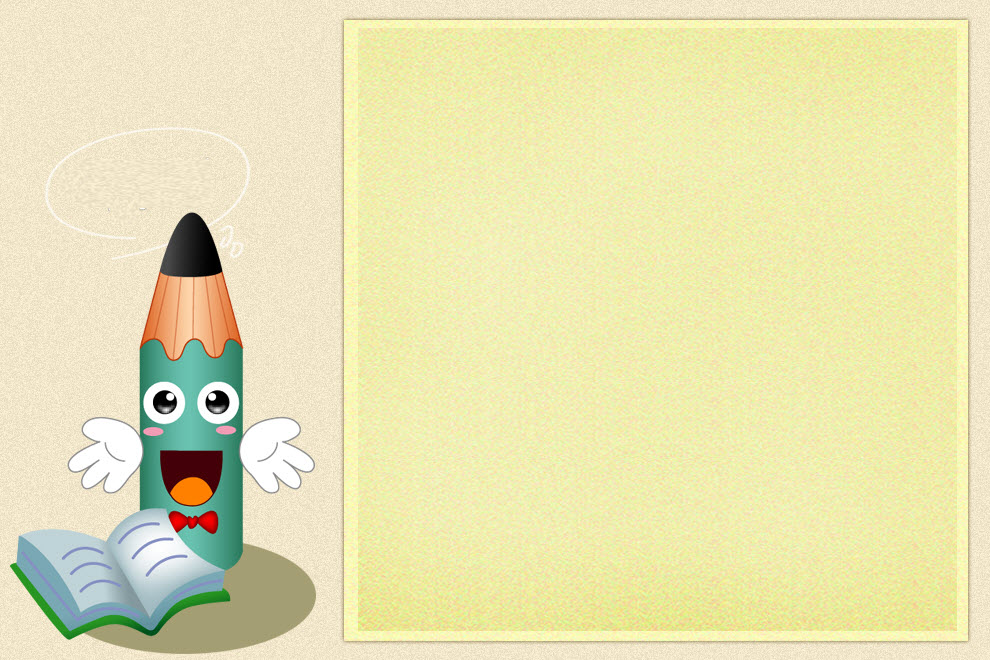 Dècimo: tener claras las ideas y ordenarlas
 es un borrador
Undecimo:  se organiza de la manera màs logica  para redactarlo según las fuentes que ha consultado.
Para poder armar la estructura del ensayo  que es donde se resumen las ideas y se organizan.
¿CUÁLES SON LAS VENTAJAS DE ESQUEMATIZAR LA INFORMACIÒN ?
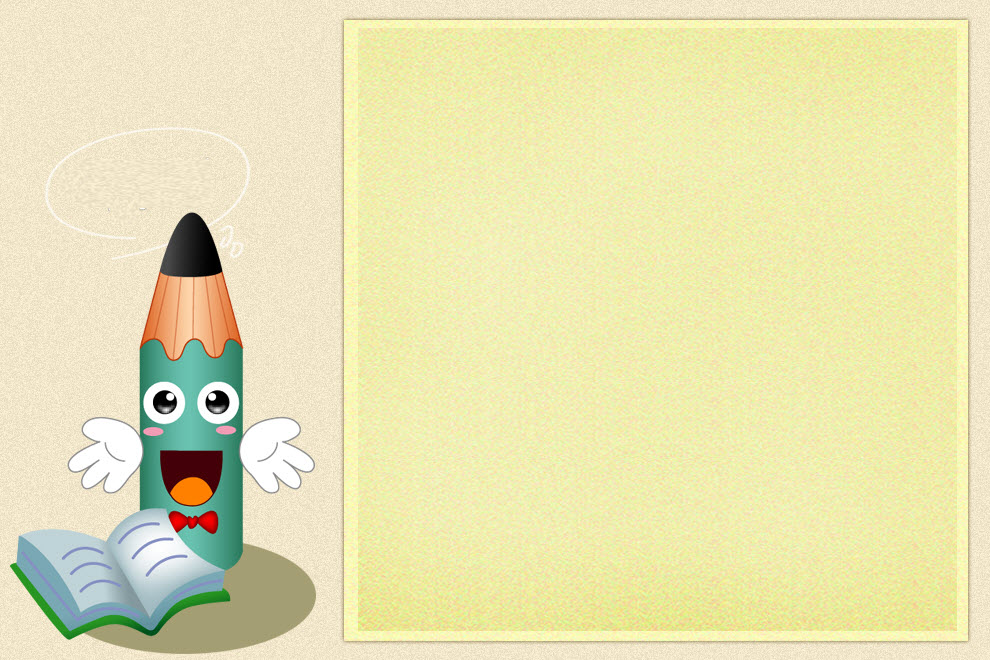 Noveno:  síntesis màs completa y
 más organizada

Septimo: màs posibilidad de entender y  saber de què se està hablando
Tomar ejemplos de  casos reales con respeto
 ayuda a minimizar la informaciòn y tenerla màs clara.
¿CUÁLES SON LAS VENTAJAS DE ESQUEMATIZAR LA INFORMACIÒN ?
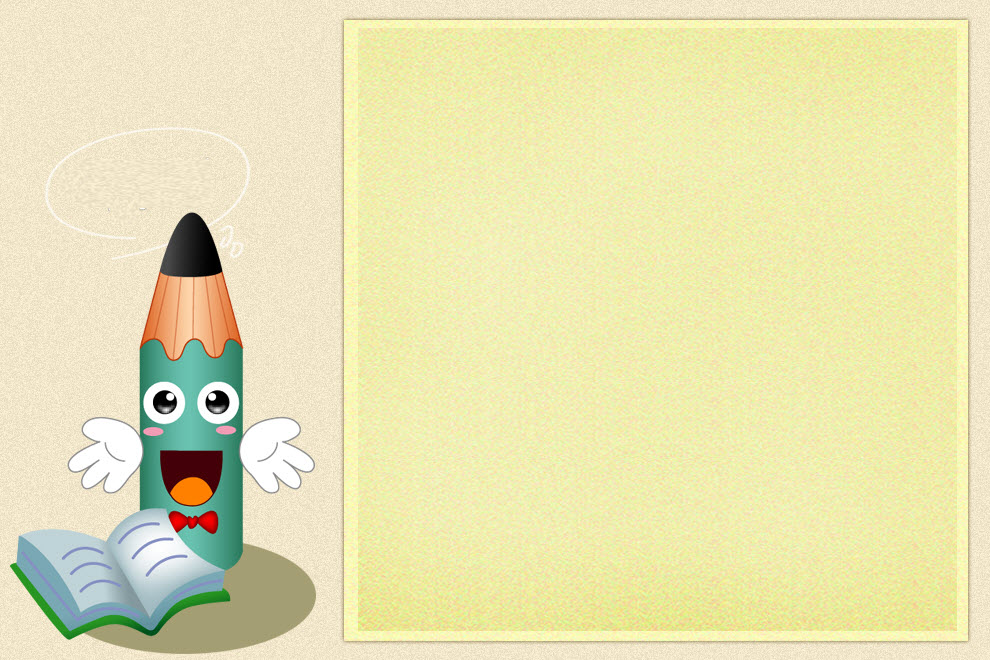 Sexto uno: queda más organizado , quien va a leer lo entiende, más definido, entendible, 

 sexto dos: podemos estar más seguros de lo que vamos a  hacer 
 podemos analizar mejor la informacion y hacer una conclusion mas exacta y precisa, para hacer un resumen de lo que es y saber las palabras  y lo más importante de un tema
¿CUÁLES SON LAS VENTAJAS DE ESQUEMATIZAR LA INFORMACIÒN ?
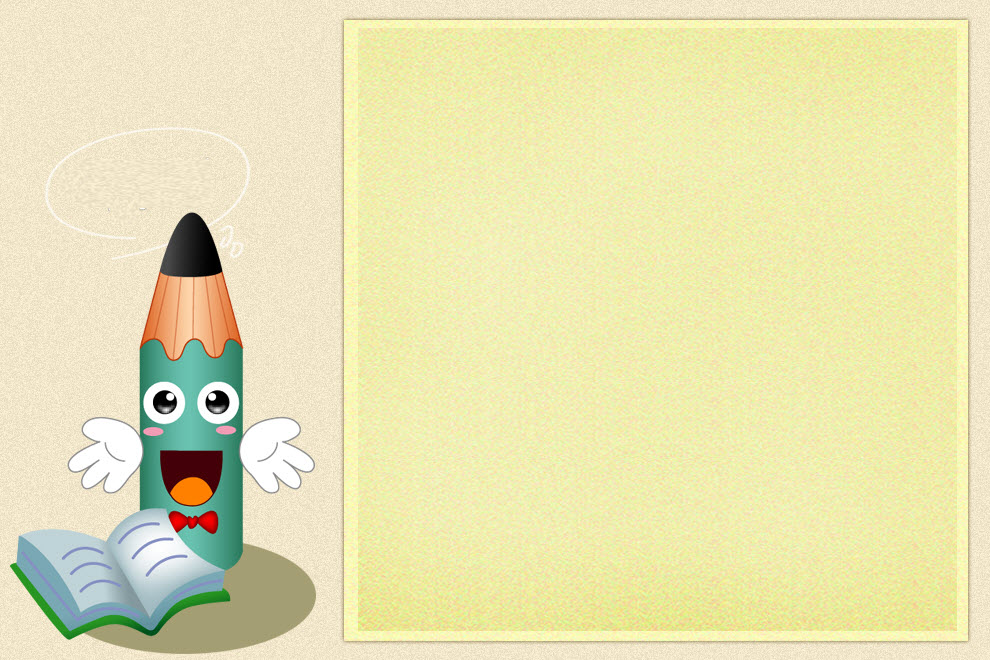 Decimo:  agiliza el aprendizaje
Ayuda a entender màs lo que se està
 hablando
Undecimo: tener mas claras las ideas en el momento de escribir
Podemos redactar mejor el texto
Al momento de hacerlo se puede reorganizar  para poder dar un orden más l´lgico al texto   en lugar de escribir mucho podemos resumir
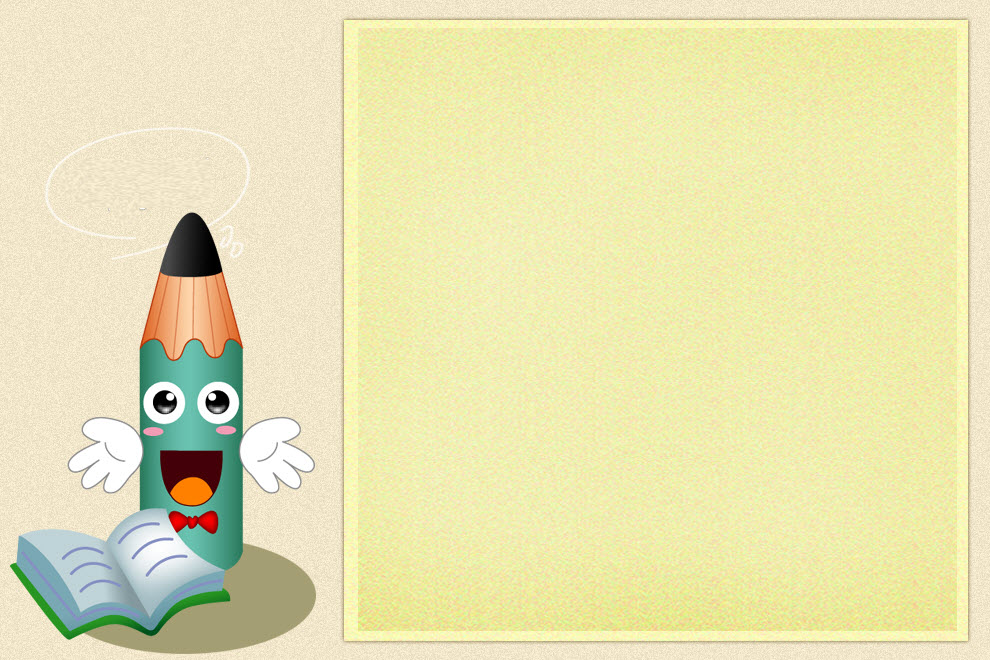 Empieza a redactar tu carta teniendo en cuenta el esquema anterior para hacer tu propio esquema.

 
 Recuerda que debe tener mínimo 5 párrafos, excelente ortografía, conectores y puntuación. Revise las ideas y evite la repetición.
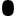 ¿PREGUNTAS?
????????????? Séptimo  Eso està en  Edmodo? Cuándo???? 
Noveno ??????
???????Sexto uno : para cuándo??? Qué hay que hacer??? Hay que decorarlo??
En dónde se encuentra??
Sexto dos:  en  qué página  lo vamos a hacer?  Cuàndo? Para cuàndo?  Dónde toca hacerlo?  Què toca hacer?